PŘEDNÁŠKA Č. 1 –ÚVOD DO PROBLEMATIKY
PROF. JUDR. N. ROZEHNALOVÁ,CSc.
LITERATURA - základní
ROZEHNALOVÁ, N., VALDHANS, J., KYSELOVSKÁ, T. PRÁVO MEZINÁRODNÍHO OBCHODU, ASPI CODEX, 2021

NEBO COKOLI JINÉHO, CO OBSÁHNE MATERII PŘEDMĚTU…………………………………………
2
Mezinárodní právo obchodní - přednáška 1, prof. N. Rozehnalová
OBSAH PŘEDNÁŠKY:
TŘI ROVINY  VZTAHŮ VZNIKAJÍCÍCH V OBLASTI MEZINÁRODNÍHO OBCHODU


PRÁVNÍ ÚPRAVA JEDNOTLIVÝCH ROVIN


VZTAH PRÁVO – EKONOMIE - POLITIKA
3
Mezinárodní právo obchodní - přednáška 1, prof. N. Rozehnalová
TYPY VZTAHŮ
4
Mezinárodní právo obchodní - přednáška 1, prof. N. Rozehnalová
PRÁVNÍ REGULACE
5
Zápatí prezentace
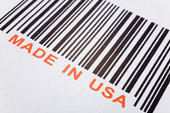 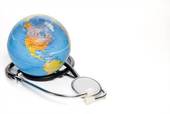 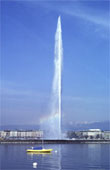 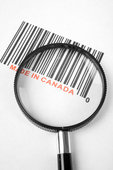 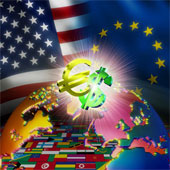 MEZINÁRODNÍ PRÁVO VEŘEJNÉ
MEZINÁRODNÍ PRÁVO VEŘEJNÉ
MEZINÁRODNÍ PRÁVO VEŘEJNÉ
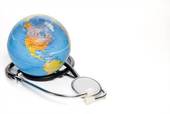 MEZINÁRODNÍ PRÁVO VEŘEJNÉ
VZTAHY MEZI STÁTY ČI MEZINÁRODNÍMI ORGANIZACEMI
7
Mezinárodní právo obchodní - přednáška 1, prof. N. Rozehnalová
MEZINÁRODNÍ EKONOMICKÉ PRÁVO
8
Zápatí prezentace
MEZINÁRODNÍ SMLOUVY A REŽIMY
VYMEZENÍ REŽIMŮ

NEJVYŠŠÍCH VÝHOD (MFN) „ustanovení, kterým si smluvní strany dohodnou, že se na ně budou automaticky vztahovat veškeré výhody, které druhá smluvní strana poskytla nebo v budoucnu poskytne kterékoli třetí straně“ 
 
NÁRODNÍ  - „ustanovení, kterým si smluvní strany dohodnou, že poskytnout takové zacházení cizímu obchodnímu partnerovi jako je zaručeno domácímu obchodnímu partnerovi“. Jedná se o zacházení po přechodu hranice.
RECIPROČNÍ, 

PREFERENČNÍ – „Preferenční obchodní režimy (PTA)  umožňují přiznat preferenční podmínky v rámci  vzájemného obchodu. Dnes se objevují a jsou povoleny preference rozvojové a preference integrační“
SUBJEKTY
STÁT

NORMOTVŮRCE (VZTAH STÁT V. OBCHODNÍK)
SPOLUTVŮRCE (OBLAST MPV)
OBCHODNÍK – DIAGONÁLNÍ VZTAH, SPECIFIKA OPROTI BĚŽNÝM OBCHODNÍM VZTAHŮM

ČLENĚNÍ (ROZVOJOVÉ V. ROZVINUTÉ)

INTEGRAČNÍ TENDENCE
SUBJEKTY
MEZINÁRODNÍ ORGANIZACE

ČLENĚNÍ

působící universálně, celosvětově, a působící regionálně
působící v  určité omezené oblasti (komoditě, službách atd.), a působící universálně, bez nutného omezení na určitou oblast
zabývající se ekonomickými vztahy jako základní činností, nebo nikoli, tzn. působení v oblasti ekonomických vztahů je spíše vedlejším produktem jiného působení
KOMODITNÍ DOHODY – ZVLÁŠTNÍ KATEGORIE DOHOD
CO TO JSOU KOMODITNÍ DOHODY
Dohoda, jíž se hlavní vývozní země a hlavní dovozci určitého produktu zavazují respektovat pravidla, jimiž se řídí mezinárodní obchod s tímto produktem (zbožím, komoditou – COMMODITY AGREEMENT, AGREEMENTS ON BASIC PRODUCTS)

SMYSL REGULACE
DĚLENÍ A PŘÍKLADY
DOHODY, KTERÉ STANOVÍ JEN URČITÁ NEFORMÁLNÍ PRAVIDLA. 

PŘÍPADY, KDY EXISTUJÍ MEZINÁRODNÍ KONZULTAČNÍ VÝBORY EXPORTUJÍCÍCH A IMPORTUJÍCÍCH ZEMÍ, NEBO KONZULTAČNÍ ÚTVARY ČI GENTLEMANSKÉ DOHODY

CITRUSY V RÁMCI FAO, ČAJ, BANÁNY………
DOHODY, KTERÉ REGULUJÍ DANÉ OBLASTI
ÚMLUVY SMÍŠENÉ POVAHY (EXPORT. IMPORT), NEBO JEN ZASAHUJÍCÍ JEDEN TOK ZBOŽÍ

OBLAST OBILÍ, KAKAA

RŮZNÉ ČINNOST – ODSTRANĚNÍ PŘEKÁŽEK, INTERVENCE NA TRHU, CENY, SOUTĚŽE……………………
MEZINÁRODNÍ DOHODA O CUKRU
Cílem dohody ISA je posilovat mezinárodní spolupráci v souvislosti s celosvětovou problematikou cukru, být fórem pro mezivládní konzultace týkající se cukru a způsobů, jak zlepšit celosvětové hospodářství v oblasti cukru, usnadnit obchod prostřednictvím shromažďování a poskytování informací o světovém trhu s cukrem a dalšími sladidly, jakož i stimulovat poptávku po cukru, zejména v oblastech jeho netradičního využití. Dohoda ISA vstoupila v platnost dne 1. ledna 1993 na období tří let do 31. prosince 1995. Od té doby byla její platnost pravidelně prodlužována na další dvouletá období. Naposledy byla prodloužena rozhodnutím Mezinárodní rady pro cukr v červenci 2019 a bude platit až do 31. prosince 2021.
DALŠÍ PŘÍKLAD
MEZINÁRODNÍ DOHODA O KAKAU Z ROKU 2011 – UZAVŘENA NA 10 LET, MOŽNO PRODLOUŽIT DVAKRÁT DVA
Dohoda také posiluje roli Mezinárodní organizace pro kakao (ICCO). ICCO je  "jedinou strukturou, která přivádí producenty a spotřebitele ke společnému konstruktivnímu dialogu„
 cílem je udržitelné hospodářství v oblasti kakaa, rozpoznává potřebu spravedlivých cen kakaa a výnosů, podporuje kvalitu kakaa a vývoj postupů zvyšujících bezpečnost potravin.
PRÁVO V. POLITIKA
DĚJINY LIBERALIZACI Z POHLEDU MEZINÁRODNÍHO OBCHODU
LIBERALIZACE vs. PROTEKCIONISMUS
DILEMA VZTAHU LIBERALISMUS V. PROTEKCIONISMUS
NENÍ JEDNOZNAČNÁ ODPOVĚĎ

EMPIRICKÁ ZJIŠTĚNÍ: spíše liberalizace vede k všeobecnému blahobytu

REALITA: politika liberalizace s vymezením prostoru pro dovolení ochranářství – politika WTO
19
Mezinárodní právo obchodní - přednáška 1, prof. N. Rozehnalová
HISTORIE
MERKANTILISMUS

PRŮLOM – SMLOUVA „COBDEN – CHEVALIER“

TEORIE ABSOLUTNÍCH VÝHOD, TEORIE KOMPARATIVNÍCH VÝHOD

1879 – ČÁSTEČNÝ NÁVRAT PROTEKCIONISMU

ROZVRAT VZTAHŮ V RÁMCI PRVÉ SVĚTOVÉ VÁLKY
20
Mezinárodní právo obchodní - přednáška 1, prof. N. Rozehnalová
HISTORIE
USA – OBDOBÍ MEZI DVĚMA SVĚTOVÝMI VÁLKAMI - Smoot-Hawley Tariff Act“ 1930

LAVINA OCHRANÁŘSKÝCH ZÁKONŮ

OMEZENÍ SVĚTOVÉHO OBCHODU V DOBĚ II. SVĚTOVÉ VÁLKY

POVÁLEČNÝ VÝVOJ – VZNIK GATT A POLITIKY LIBERALIZACE –  STÁVAJÍCÍ FÁZE ROZKLADU WTO - DALŠÍ VÝVOJ VIZ PŘÍŠTÍ PŘEDNÁŠKA
STRATEGIC TRADE POLICY
POZICE LIBERALISMU

ZDŮVODNĚNÍ OCHRANÁŘSKÝCH PRVKŮ
NEZLETILÁ ODVĚTVÍ
BEZPEČNOSTNÍ DŮVODY
OCHRANA PROTI NEKALÝM PRAKTIKÁM JINÝCH ZEMÍ
OCHRANA MEZD A ZAMĚSTNANOSTI V DOMÁCÍM PRŮMYSLU A ZEMĚDĚLSTVÍ
22
Mezinárodní právo obchodní - přednáška 1, prof. N. Rozehnalová
OCHRANÁŘSTVÍ - PŘEKÁŽKY
Regulace vstupu a výstupu zboží 
celní tarify, celní legislativa
kvóty, dovozní licence, vývozní licence, certifikace, testování

Vnitrostátní regulace a politika . Příklady: 
o technické požadavky na výrobky
sanitární a fytosanitární opatření
veřejné podpory, státní monopoly, politika veřejných zakázek

Obchodní praktiky, zvyklosti, kulturní rozdíly, spotřebitelské preference. 

Překážky vycházející z ekonomické a strukturální charakteristiky dovozní země. Příklady:
investiční politika země
úvěrový kredit země, měnový dumping
průmyslová a makroekonomická politika  - omezení dovozu, omezení spotřeby.
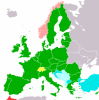 DRUHÁ ROVINA ÚPRAVY
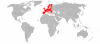 STÁT V. OBCHODNÍK
PRÁVNÍ REGULACE ČS. ZO
OD ROKU 1948 DO ROKU 1990

OD ROKU 1990 DO ROKU 2004

OD ROKU 2004
EVROPSKÉ PRÁVO V. NÁRODNÍ PRÁVO
SPOLEČNÁ OBCHODNÍ POLITIKA ES (článek 206 - 207, dříve 131 – 133 Smlouvy o ES)


Obsah:  jednotné zásady stanovení celních sazeb,, uzavírání celních a obchodních dohod týkajících se obchodu zbožím a službami, obchodní aspekty duševního vlastnictví, přímé zahraniční investice, sjednocování liberalizačních opatření, vývozní politiku a opatření na ochranu obchodu, jako jsou opatření pro případ dumpingu a subvencování. 3
DALŠÍ PROBLEMATIKA
VIZ PŘEDNÁŠKU TÝKAJÍCÍ SE REGULACE VNĚJŠÍCH EKONOMICKÝCH VZTAHŮ EU
27
Zápatí prezentace
TŘETÍ ROVINA ÚPRAVY
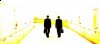 OBCHODNÍK V. OBCHODNÍK
MEZINÁRODNÍ OBCHODNÍ TRANSAKCE
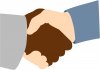 CO ŘEŠÍ MEZINÁRODNÍ PRÁVO SOUKROMÉ A PROCESNÍ?
ČESKÁ SPOLEČNOST UZAVŘELA SMLOUVU SE SPOLEČNOSTÍ Z TURECKA. NA ZÁKLADĚ NÍ MĚLO DOJÍT K DODÁNÍ 100 KUSŮ STROJŮ DO ČR. DODÁNA BYLA POUZE ČÁST. ČESKÁ SPOLEČNOST CHCE ŽALOVAT TURECKOU SPOLEČNOST NA NÁHRADU ŠKODY.
 CO ŘEŠÍ MEZINÁRODNÍ PRÁVO SOUKROMÉ?
- OTÁZKU, KTERÝ SOUD KTERÉHO STÁTU BUDE PRAVOMOCNÝ K ŘEŠENÍ SPORU
- OTÁZKU PRÁVA ROZHODNÉHO PRO PŘÍSLUŠNÝ VZTAH, TJ. KUPNÍ SMLOUVU UZAVŘENOU MEZI TURECKOU A ČESKOU SPOLEČNOSTÍ
- OTÁZKU PŘÍPADNÉ PRÁVNÍ POMOCI MEZI ORGÁNY ČESKÉHO STÁTU A TURECKA
- OTÁZKU POSTAVENÍ SOUDNÍHO ROZHODNUTÍ NAPŘÍKLAD ČR NA ÚZEMÍ TURECKA
MEZINÁRODNÍ PRÁVO SOUKROMÉ
METODY ÚPRAVY
METODA KOLIZNÍ
METODA PŘÍMÁ

PRAMENY ÚPRAVY
Mezinárodní smlouvy
Nařízení a směrnice
Normy vnitrostátní povahy

LEX MERCATORIA V. MPS
30
Mezinárodní právo obchodní - přednáška 1, prof. N. Rozehnalová
VYMEZENÍ
LEX MERCATORIA – DOKTRINÁLNÍ NÁZEV PRO JEV EXISTENCE PRÁVNÍCH PRAVIDEL UŽÍVANÝCH MEZI MEZINÁRODNÍMI OBCHODNÍKY, KTERÉ JSOU SCHOPNÉ REGULOVAT ZÁVAZKY VZNIKAJÍCÍ ZE SMLUV
 
ZÁKLAD VZNIKU: AUTONOMIE VŮLE STRAN JAKO ZÁKLADNÍ PRINCIP SMLUVNÍHO PRÁVA

OMEZENÍ: ZÁVAZKY ZE SMLOUVY ÚČINNÉ MEZI STRANAMI SMLOUVY
DALŠÍ MOŽNÉ NÁZVY
PRÁVO PLATNÉ MEZI MEZINÁRODNÍMI OBCHODNÍKY, 

TRANSNACIONÁLNÍ PRÁVO MEZINÁRODNÍHO OBCHODU, 

PRÁVO MEZINÁRODNÍCH TRANSAKCÍ

PRÁVO MEZINÁRODNÍCH OBCHODNÍKŮ
-   NÁZVY V DOLOŽKÁCH


                        ?

- NÁZVY V LITERATUŘE
HISTORIE
STŘEDOVĚK – ITÁLIE – TRŽNÍ MÍSTA – OBYČEJE – VAZBA NA ŘEŠENÍ SPORŮ

DALŠÍ VÝVOJ ZAČLENĚNÍ DO KODEXŮ

NOVÝ IMPULS – ZÁMOŘSKÝ OBCHOD 19. STOLETÍ

MYŠLENKOVÝ ROZVOJ – ZEJMÉNA 60. LÉTA MINULÉHO STOLETÍ
ZDROJE PRÁVNÍ ÚPRAVY
MEZINÁRODNÍ OBCHODNÍ ZVYKLOSTI

MEZINÁRODNÍ OBCHODNÍ TERMÍNY

FORMULÁŘOVÉ SMLOUVY A PODMÍNKY

RŮZNÉ UMĚLÉ SOUBORY PRÁVNÍCH PRAVIDEL VYTVÁŘENÝCH MEZINÁRODNÍMI ORGANIZACEMI
ZDROJE ÚPRAVY
OBCHODNÍ ZVYKLOSTI
DEFINICE MEZINÁRODNÍ OBCHODNÍ ZVYKLOSTI
PRÁVNÍ PRAVIDLO, KTERÉ:
A) strany znaly nebo měly znát
B) je v mezinárodním obchodu v široké míře známo stranám smlouvy téhož druhu v příslušném obchodním odvětví 
C) které je jimi  zpravidla  dodržováno
OBCHODNÍ TERMÍNY
ZVYKLOSTNÍ ZÁKLAD

UMĚLÉ DOFORMULOVÁNÍ

NEJZNÁMĚJŠÍ: INCOTERMS

NEJPOUŽÍVANĚJŠÍ: INCOTERMS 2020, 2010

OBLAST POUŽITÍ: DODACÍ PODMÍNKY, TJ. FORMULACE TOHO, JAK DODAT, CO UDĚLAT ATD.
FORMULÁŘOVÉ SMLOUVY A OBCHODNÍ PODMÍNKY
FORMULOVANÉ INDIVIDUÁLNÍMI OBCHODNÍKY
FORMULOVANÉ OBCHODNÍMI SVAZY
FORMULOVANÉ MEZINÁRODNÍMI INSTITUCEMI
OBECNÉ PRINCIPY PRÁVNÍ
OBECNÉ PRINCIPY VZNIKLÉ V PRÁVNÍ PRAXI A FORMULOVANÉ JUDIKATUROU A DOKTRÍNOU
PŘÍKLAD: PACTA SUNT SERVANDA, ESTOPPEL, AUTONOMIE VŮLE STRAN, BONA FIDE……………………………..
UMĚLÉ SOUBORY
PECL – PRINCIPY EVROPSKÉHO SMLUVNÍHO PRÁVA

VZNIK – LANDOOVA KOMISE
PŮVODNÍ ÚČEL: UKÁZAT MOŽNOST UNIFIKACE
DNEŠNÍ VÝZNAM: SOUBOR PRÁVNÍCH PRAVIDEL UŽITÝ JAKO OBCHODNÍ PODMÍNKY
DALŠÍ UNIFIKACE: ZDÁ SE, ŽE MRTVÝ SMĚR
ZÁSADY MEZINÁRODNÍCH SMLUV UNIDROIT

VZNIK – UNIDROIT
PŮVODNÍ ÚČEL: NAMÍSTO NÁRODNÍHO PRÁVA
DNEŠNÍ VÝZNAM: ROZHODNÉ PRÁVO U NĚKTERÝCH ROZHODČÍCH SENÁTŮ, JINAK OBCHODNÍ PODMÍNKY
ROZHODOVACÍ DATABÁZE
MOŽNOSTI APLIKACE
SUBSIDIÁRNÍ APLIKACE – V MEZÍCH ROZHODNÉHO PRÁVA, ZCELA BEZ PROBLÉMŮ I PŘED SOUDY OBECNÝMI


ROVNOCENNÁ – NAMÍSTO STÁTNÍHO PRÁVA, U NĚKTERÝCH ROZHODČÍCH SOUDŮ


PŘEDNOSTNÍ  - NE
APLIKACE V RÁMCI KOLIZNÍ NORMY
VOLBA LEX MERCATORIA JAKO CELKU 

VOLBA JEDNOTLIVÉ NORMY LEX MERCATORIA

NE PŘED SOUDY OBECNÝMI

NENÍ VYLOUČENO PŘED SOUDY ROZHODČÍMI
DĚKUJI
42
Zápatí prezentace